Lavoisier
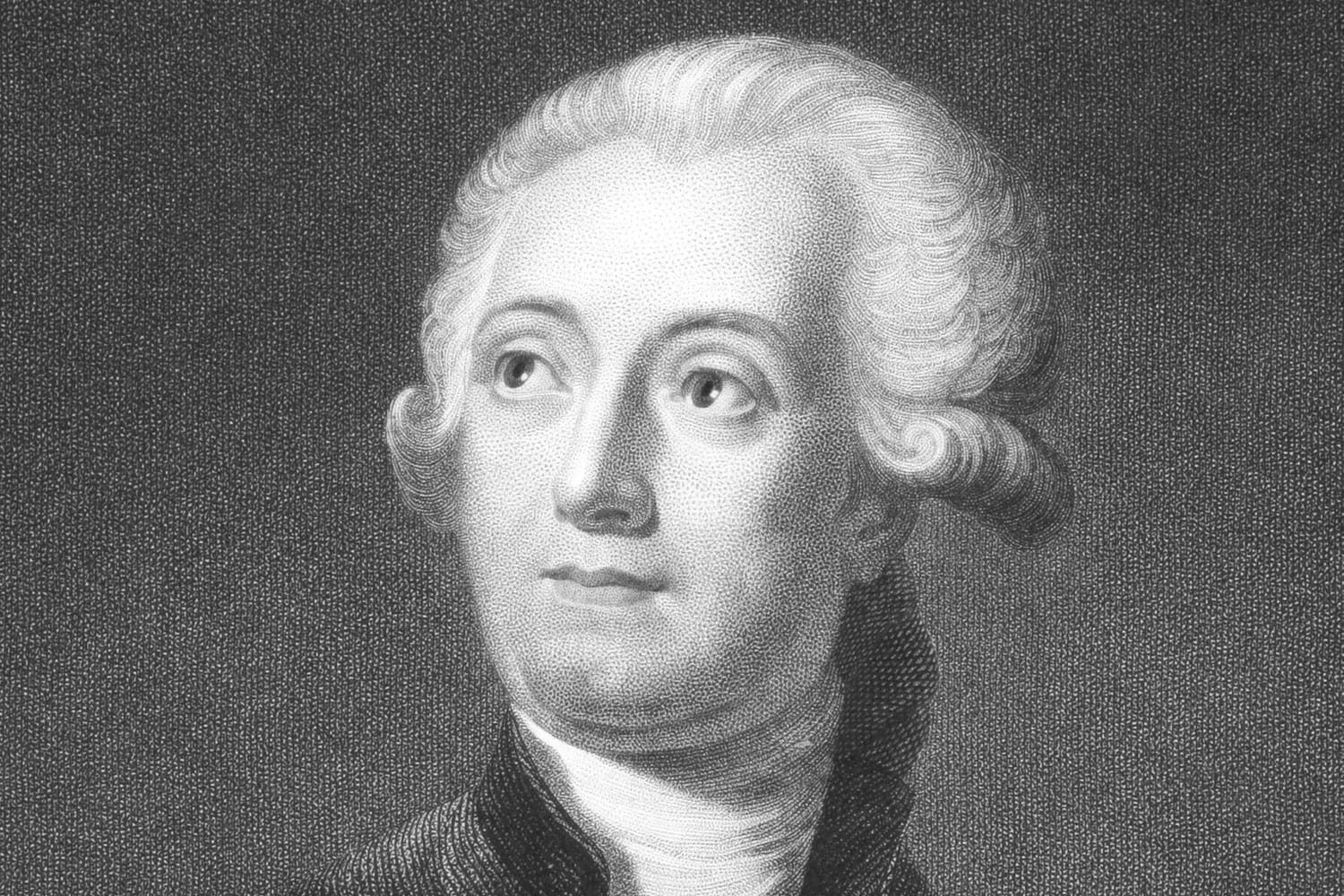 Nom : Lavoisier

Nom au complet : Antoine Lavoisier

Nationalité : Français

Période de temp : le 26 août 1743 à Paris et guillotiné le 8 mai 1794


Découverte œuvre : La découverte de l'oxydation
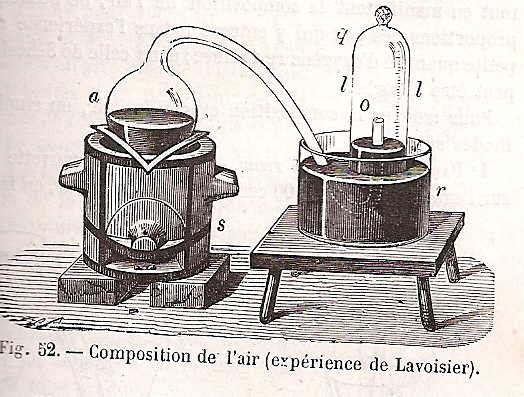 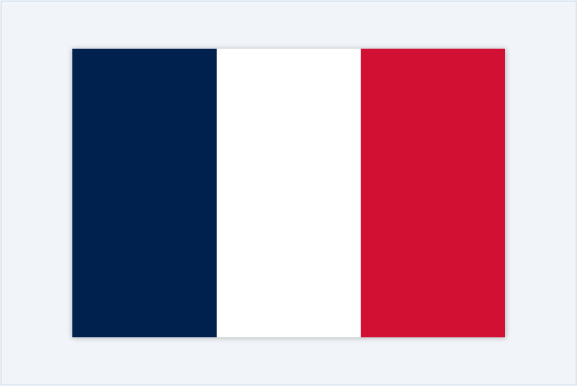 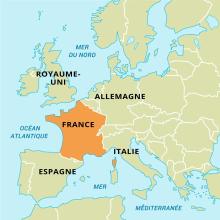